三年级数学
4.3 两位数乘两位数  整理和复习
THE THIRD GRADE MATHEMATICS COURSEWARE OF PRIMARY SCHOOL
老师：PPT818
CONTENT
温故知新
课堂练习
01
02
PLEASE ENTER  TITLE HERE
PLEASE ENTER  TITLE HERE
温故知新
01
PLEASE ENTER  TITLE HERE
温故知新
两位数乘两位数
口算乘法
笔算乘法
解决问题
乘法两步计算解决问题
除法两步计算解决问题
不进位的笔算乘法
进位笔算乘法
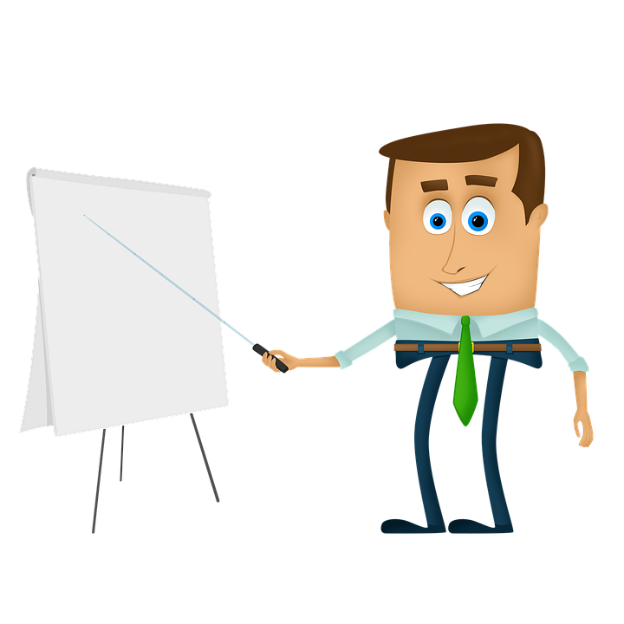 温故知新
先把因数中0前面的数相乘,再在乘得的积的末尾添上2个0。
1.口算乘法
800
40×20＝
4×2＝8
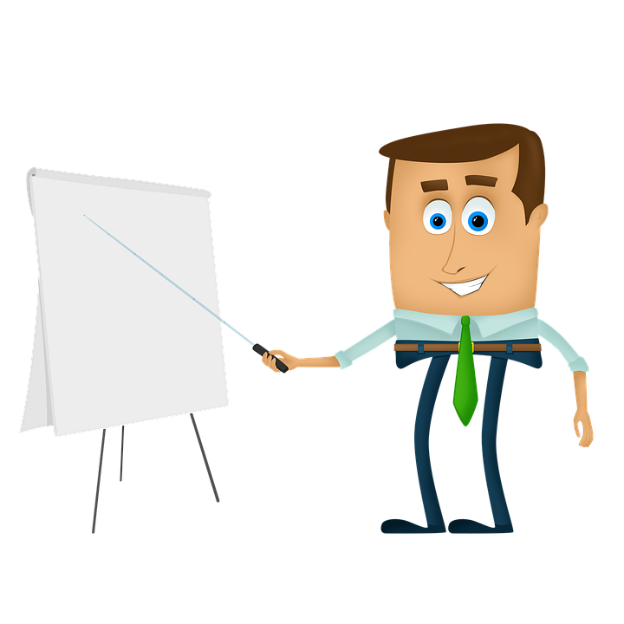 温故知新
用整十数0前面的数与两位数相乘,计算出结果后,再在积的末尾添上1个0。
1.口算乘法
920
23×40＝
23×4＝92
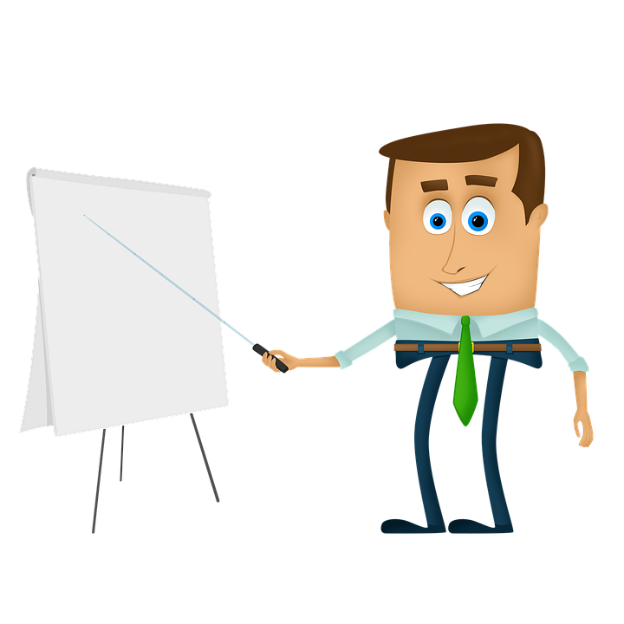 温故知新
2.不进位的笔算乘法
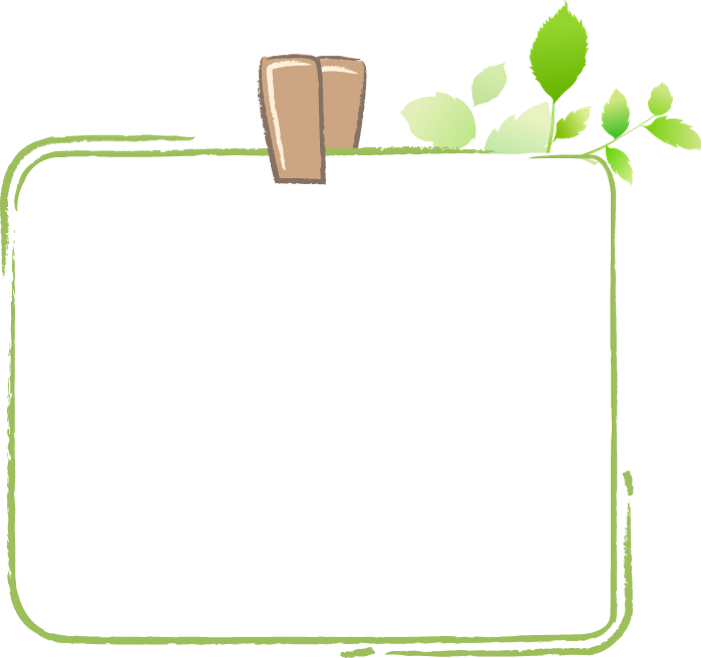 相同数位对齐,从个位乘起；
276
23×12＝
用第二个因数的个位和十位分别与第一个因数相乘；
2  3
1  2
×
4
6
2
3
再把两次乘得的积相加。
2  7  6
温故知新
3.进位笔算乘法
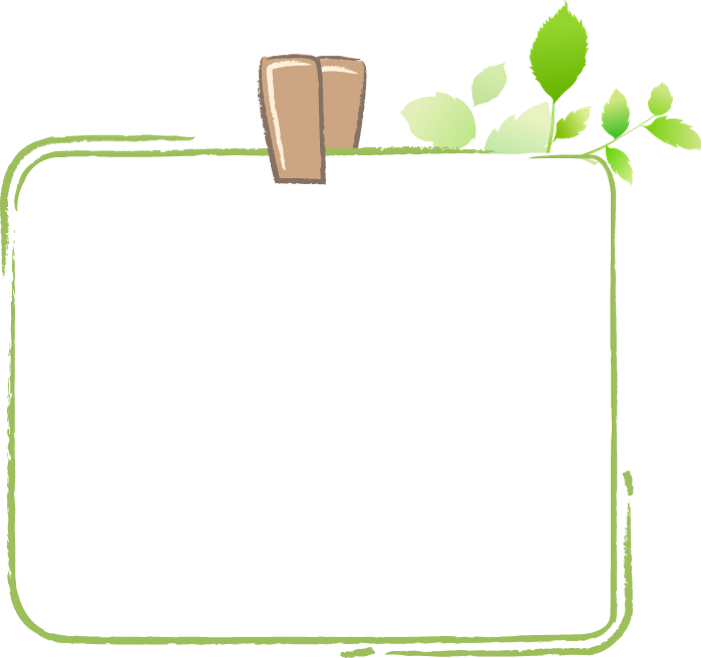 两位数乘两位数(进位)的笔算方法与两位数乘两位数(不进位)的笔算方法相同；
675
27×25＝
2  7
乘到哪一位如果满几十就要向前一位进几,计算时不要忘记加上进位的数,然后把两次乘得的积相加。
2  5
×
3
5
1  3
4
5
1
6  7  5
温故知新
4.列综合算式解决问题
如何思考？
了解信息、数量
分析信息、数量之间的关系
根据数量之间的关系确定运算的步骤。
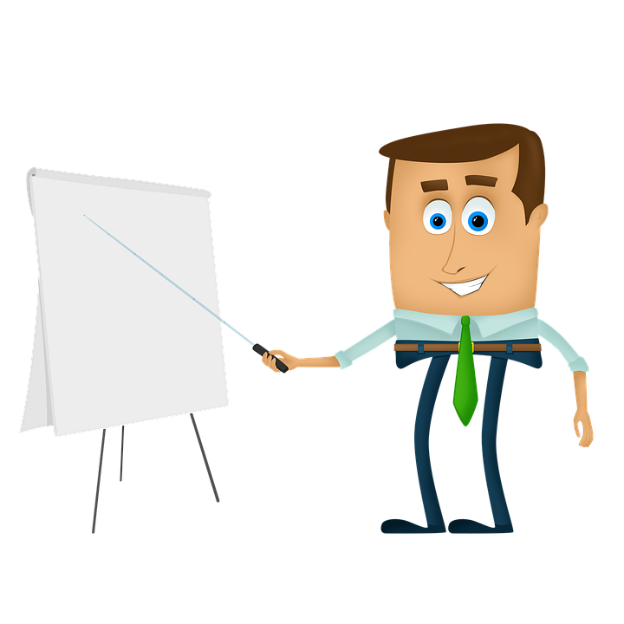 列出算式，计算结果。
温故知新
4.列综合算式解决问题
乘法两步计算解决问题
一个坏了的水龙头每分钟浪费水77克，3个这样的水龙头1小时浪费废水多少克？
1时＝60分
先求3个水龙头1分钟浪费水多少克。
先求1个水龙头1小时浪费水多少克。
77×3×60
77×60×3
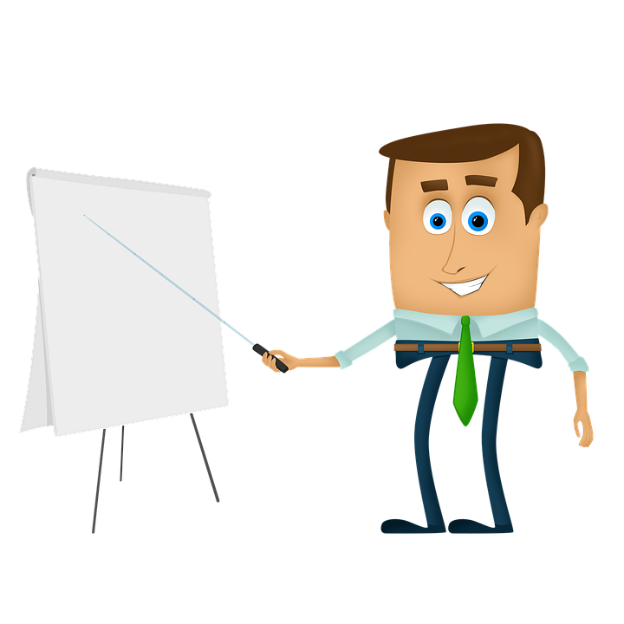 ＝231×60
＝4620×3
＝13860（克）
＝13860（克）
答：3个这样的水龙头1小时浪费废水13860克。
温故知新
4.列综合算式解决问题
除法两步计算解决问题
有一种杯子，6个杯子装一盒，8盒装一箱。960个杯子可以装多少箱？
先求960个杯子装多少盒。
960÷6÷8
＝160÷8
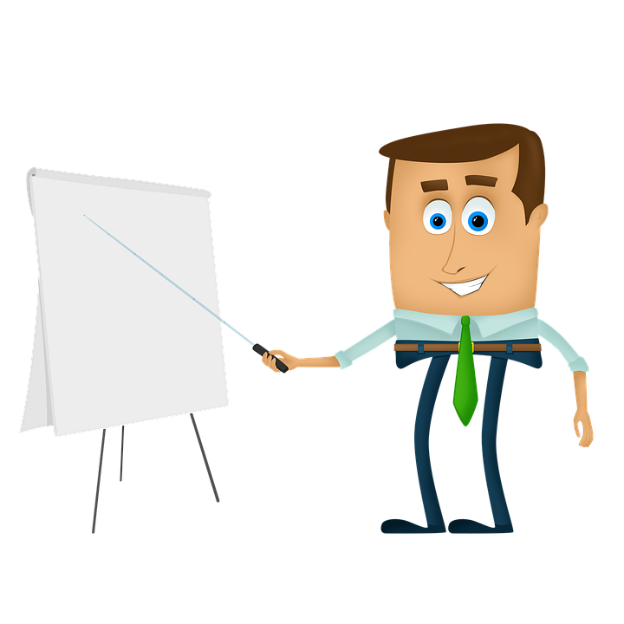 ＝20（箱）
答：960个杯子可以装20箱。
温故知新
（1）哪些积是口算得到的？是怎样口算的？
1320
1380
1440
1500
1560
1620
1680
1740
1800
1210
1265
1320
1375
1430
1485
1540
1595
1650
1100
1150
1200
1250
1300
1350
1400
1450
1500
440
460
480
500
520
540
560
580
600
770
805
840
875
910
945
980
1015
1050
550
575
600
625
650
675
700
725
750
660
690
720
750
780
810
840
870
900
880
920
960
1000
1040
1080
1120
1160
1200
990
1035
1080
1125
1170
1215
1260
1305
1350
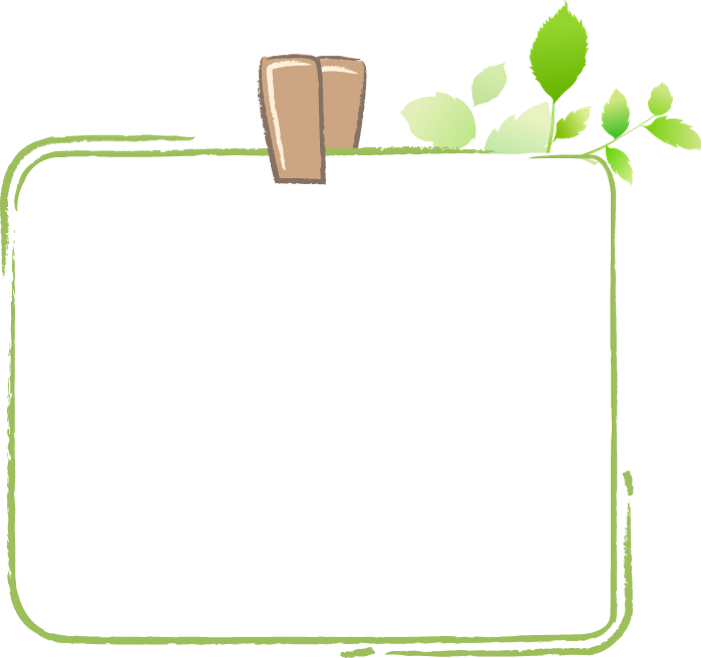 用整十数0前面的数与两位数相乘,计算出结果后,再在积的末尾添上1个0。
温故知新
（2）哪些积是笔算得到的？是怎样笔算的？
1320
1380
1440
1500
1560
1620
1680
1740
1800
1210
1265
1320
1375
1430
1485
1540
1595
1650
1100
1150
1200
1250
1300
1350
1400
1450
1500
440
460
480
500
520
540
560
580
600
770
805
840
875
910
945
980
1015
1050
550
575
600
625
650
675
700
725
750
660
690
720
750
780
810
840
870
900
880
920
960
1000
1040
1080
1120
1160
1200
990
1035
1080
1125
1170
1215
1260
1305
1350
相同数位对齐，从个位乘起，用一个因数各个数位上的数与另一个因数分别相乘，再把所得的积相加。
课堂练习
02
PLEASE ENTER  TITLE HERE
课堂练习
13×13=
169
324
18×18=
1  8
1  3
1  8
×
1  3
×
6
3
1  4
9
4
1
3
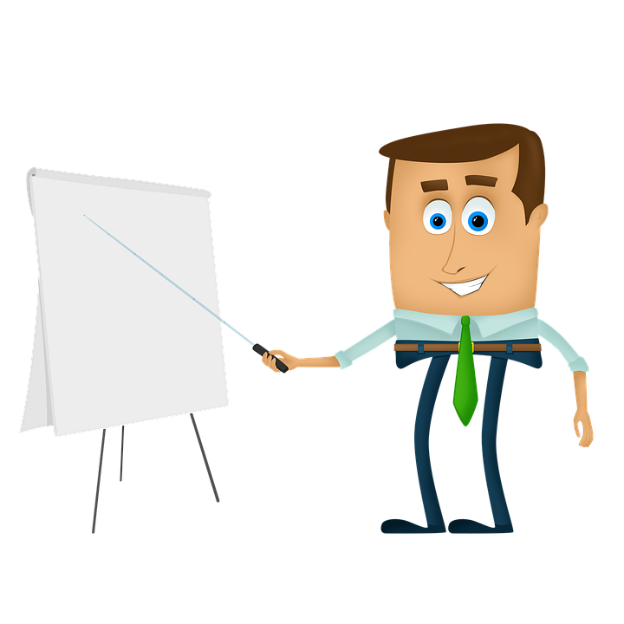 1
8
1  6  9
3   2  4
课堂练习
（1）今年冬冬家一共收获橘子多少千克？
25×8×4
先求每行收获橘子多少千克，再求一共收获多少千克。
＝200×4
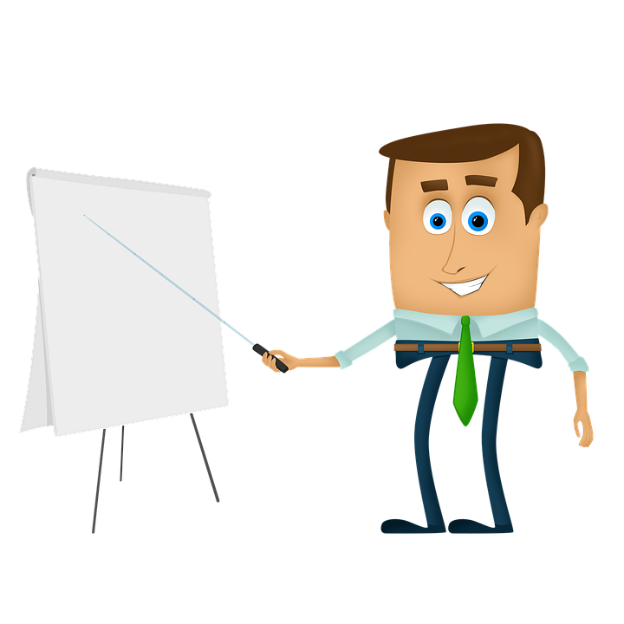 ＝800（千克）
答：今年冬冬家一共收获橘子800千克。
课堂练习
（2）把这些橘子装箱，每箱8千克。用5辆
     三轮车运走，平均每车运多少箱？
800÷8＝100（箱）
先求一共可以装多少箱。
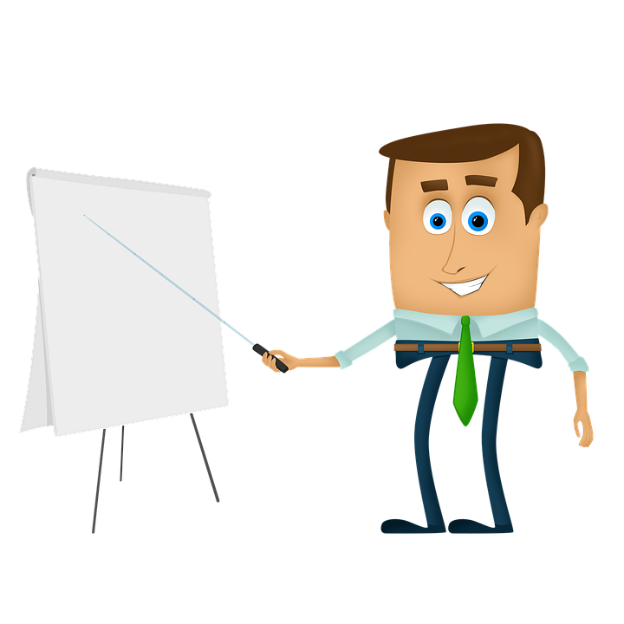 100÷5＝20（箱）
平均每车运多少箱？
答：平均每车运20箱。
课堂练习
答案不唯一，相关问题即可。
（3）如果每千克橘子卖2元钱，你能提出
     数学问题并解答吗？
这些橘子一共可以卖多少元？
2×800＝1600（元）
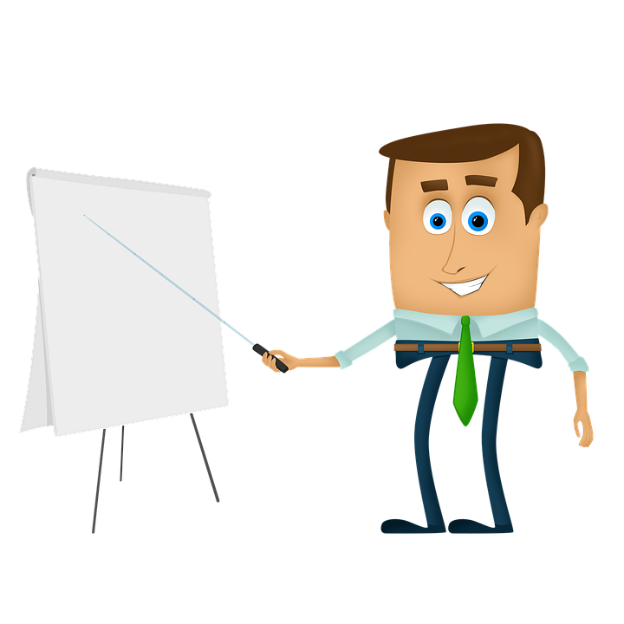 答：这些橘子一共可以卖1600元。
课堂练习
先算出一共进了多少袋方便面。
40×18=
720（袋）
720－600＝120（袋）
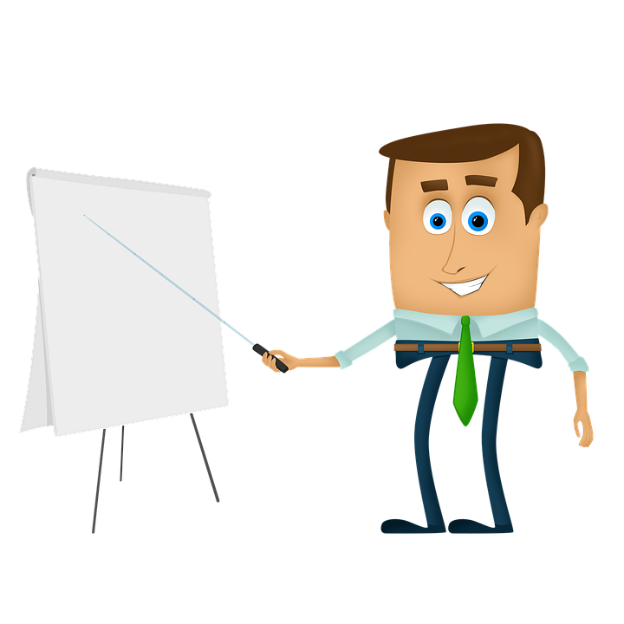 答：还剩120袋。
人教版
感谢各位的仔细聆听
THE THIRD GRADE MATHEMATICS COURSEWARE OF PRIMARY SCHOOL
老师：PPT818